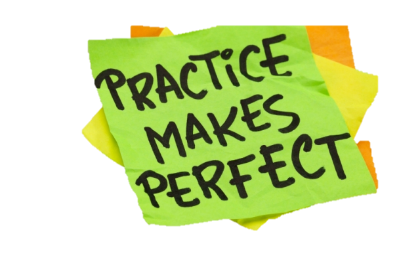 Test Yourself – Exam Style Q&As
Chp-2
Designed by: Prof. A. Lawson
A company owns a number of vending machines. Data is sent from each of these machines at the end of the day. The data contains amount of money taken, products sold and any error conditions/reports. 

a The company uses both echo checking and automatic repeat requests (ARQs). 

i Describe how echo checks work. Explain whether this is a suitable error checking method in this application.
 
ii Describe how automatic repeat request (ARQ) works. 

b Checksum and check digit are two terms often confused by students. Describe three differences of the two techniques.
Eight descriptions are given in the following table. The table columns are labelled checksum, parity check and ARQ. 
Tick (✓) the appropriate column which correctly matches each description to the error-checking technique. For each description, it is possible to match 1, 2, 3 or none of the error-checking methods.
a Four statements about automatic repeat requests (ARQs) are given below, but they are not in the correct order. Put the statements into their correct sequence. 
i the sending computer waits for a period of time to see if the receiving computer acknowledges receipt of the data 
ii after a set time period, a timeout occurs which automatically triggers the re-sending of the data
iii the sending computer transmits a block of data to the receiving computer 
iv this continues until the receiving computer sends an acknowledgement that the data has been received
A file server is used as a central data store for a network of computers. Rory sends data from his computer to a file server that is approximately 100 metres away. It is important that the data is transmitted accurately. Rory needs to be able to read data from and write data to the file server at the same time. 
Use ticks (✓) to identify the most suitable data transmission methods for this application.
Explain each of the following computer terms: 
i packet switching 
ii cyclic redundancy check 
iii data skewing 
iv universal serial bus 
v parity bit.
Maisey’s computer uses an integrated circuit (IC) for data transmission that sends multiple bits at the same time. State whether the IC uses serial or parallel data transmission.
Maisey purchases a new printer and connects it to her computer using the USB port. 
Explain two benefits of using a USB connection
Check your answers